LA ESTADÍSTICA
¿Qué estudia la estadística?
La estadística es una ciencia que estudia la recolección, análisis e interpretación de datos, ya sea para ayudar en la resolución de la toma de decisiones o para explicar condiciones regulares o irregulares de algún fenómeno o estudio aplicado.
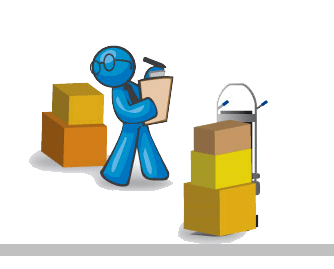 GRÁFICOS ESTADÍSTICOS
GRÁFICOS ESTADÍSTICOS
ACTIVIDADES
RELACIONA  LOS GRÁFICOS CORRECTAMENTE
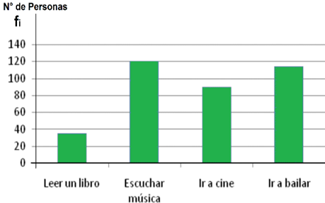 GRÁFICO DE SECTORES
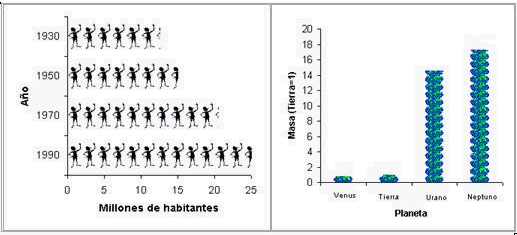 POLÍGONO DE FRECUENCIA
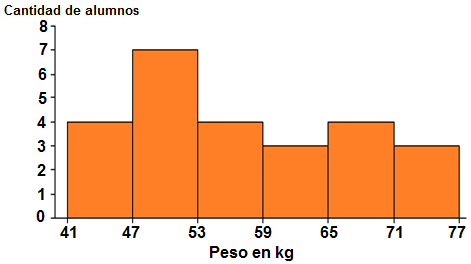 DIAGRAMA DE BARRAS
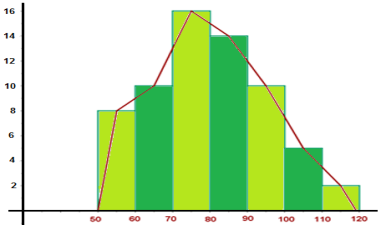 PICTOGRAMA
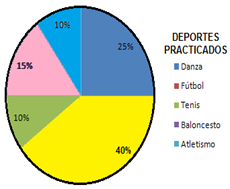 HISTOGRAMA